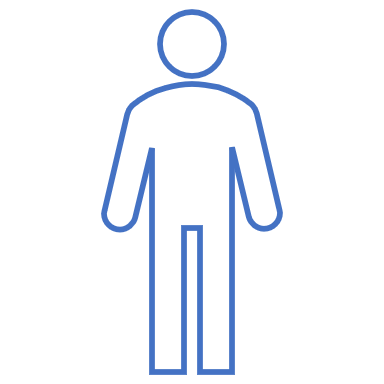 Σώμα άφθαρτο (χωρίς πείνα, δίψα, 
               ύπνο, πόνο, κόπωση, φθορά)
ψυχή λογική (νόηση-σκέψη)
δυνάμεις ψυχής
      (αρετές)
Άγιο Πνεύμα («κήπος παράδεισου»)
αυτεξούσιο ψυχής
(ελευθερία βούλησης)
Ο άνθρωπος πριν την απώλεια του Αγίου Πνεύματος
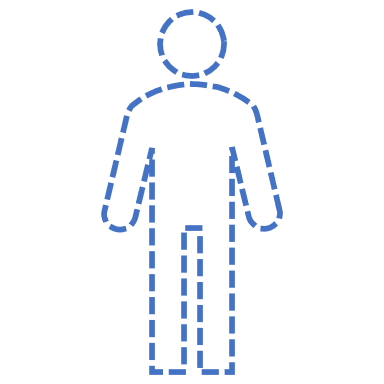 Σώμα φθαρτό (με πείνα, δίψα, 
               ύπνο, πόνο, κόπωση, φθορά)
ψυχή λογική (νόηση-σκέψη)
Οι δυνάμεις της ψυχής μετατρέπονται σε πάθη
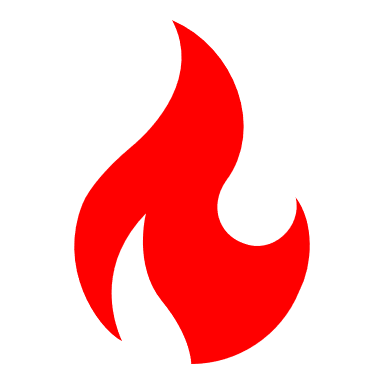 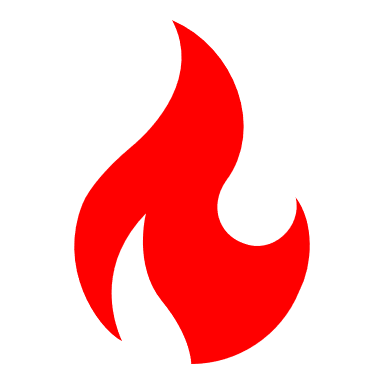 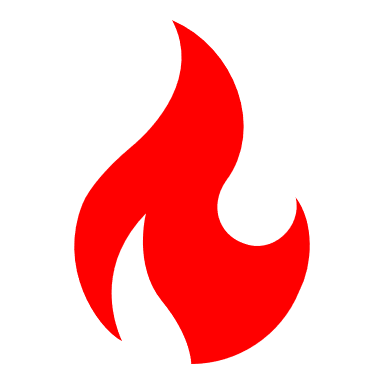 αυτεξούσιο ψυχής
(ισχυρή έλξη ικανοποίησης των παθών)
Ο άνθρωπος μετά την απώλεια του Αγίου Πνεύματος
Άνθρωπος
ψυχή (κατ’ εικόνα)
σώμα
μέσω του σώματος η ψυχή εκδηλώνει τις ενέργειές - δυνάμεις της
ελεύθερη βούληση (αυτεξούσιο)
νους - σκέψη
εκδηλώνεται μέσω του σώματος με την ομιλία-γραφή-τέχνη
εκδηλώνεται μέσω του σώματος κυρίως με την μετάνοια
Χαρακτηριστικά ψυχής ανθρώπου 
(κατ’ εικόνα)
λογική (σκέψη-νόηση)
ελεύθερη βούληση (αυτεξούσιο)
εκδηλώνεται μέσω του σώματος με την ομιλία-γραφή-τέχνη
κυρίως όμως μέσω της μετάνοιας, η οποία οδηγεί στο καθ’ ομοίωση